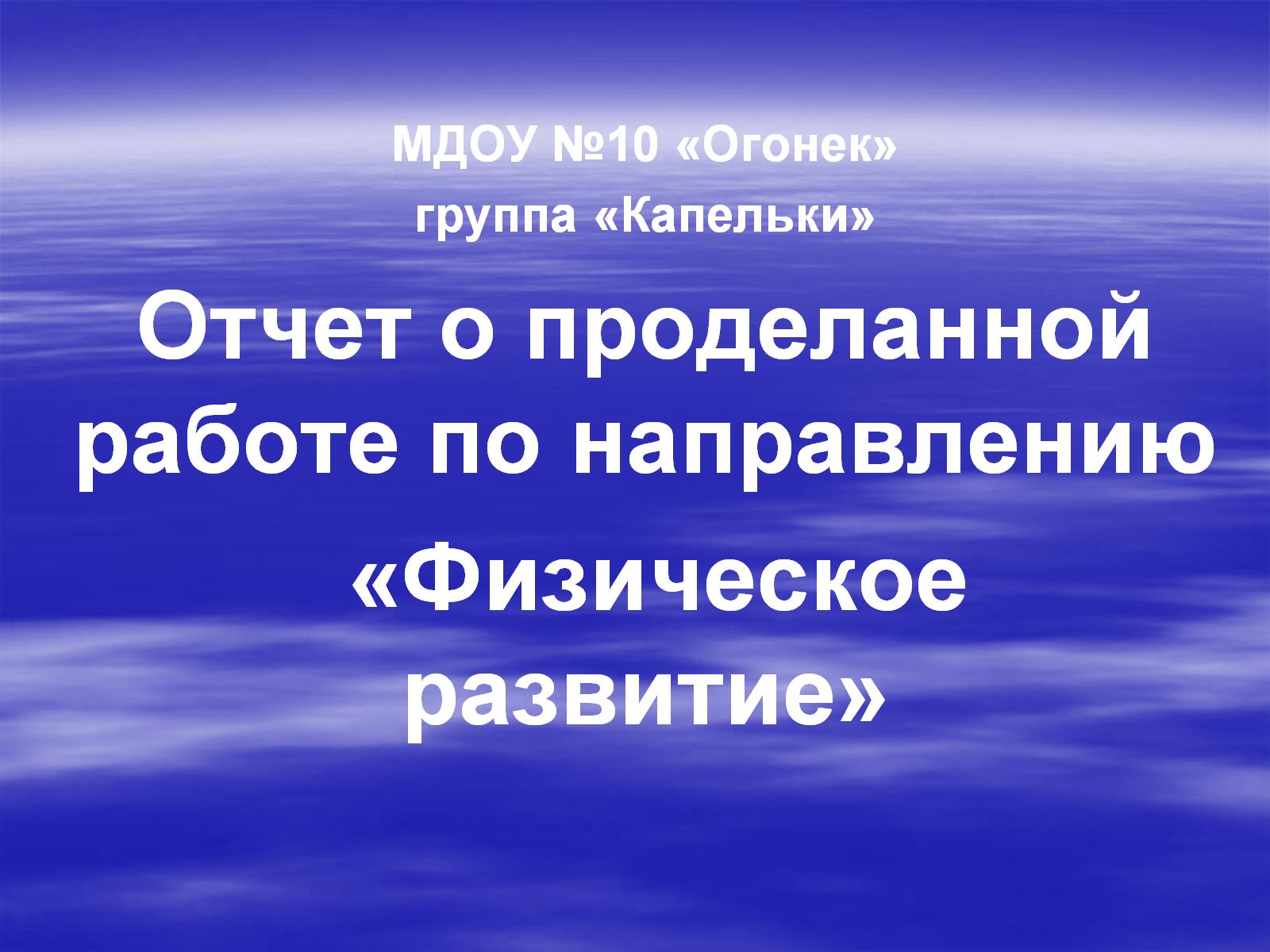 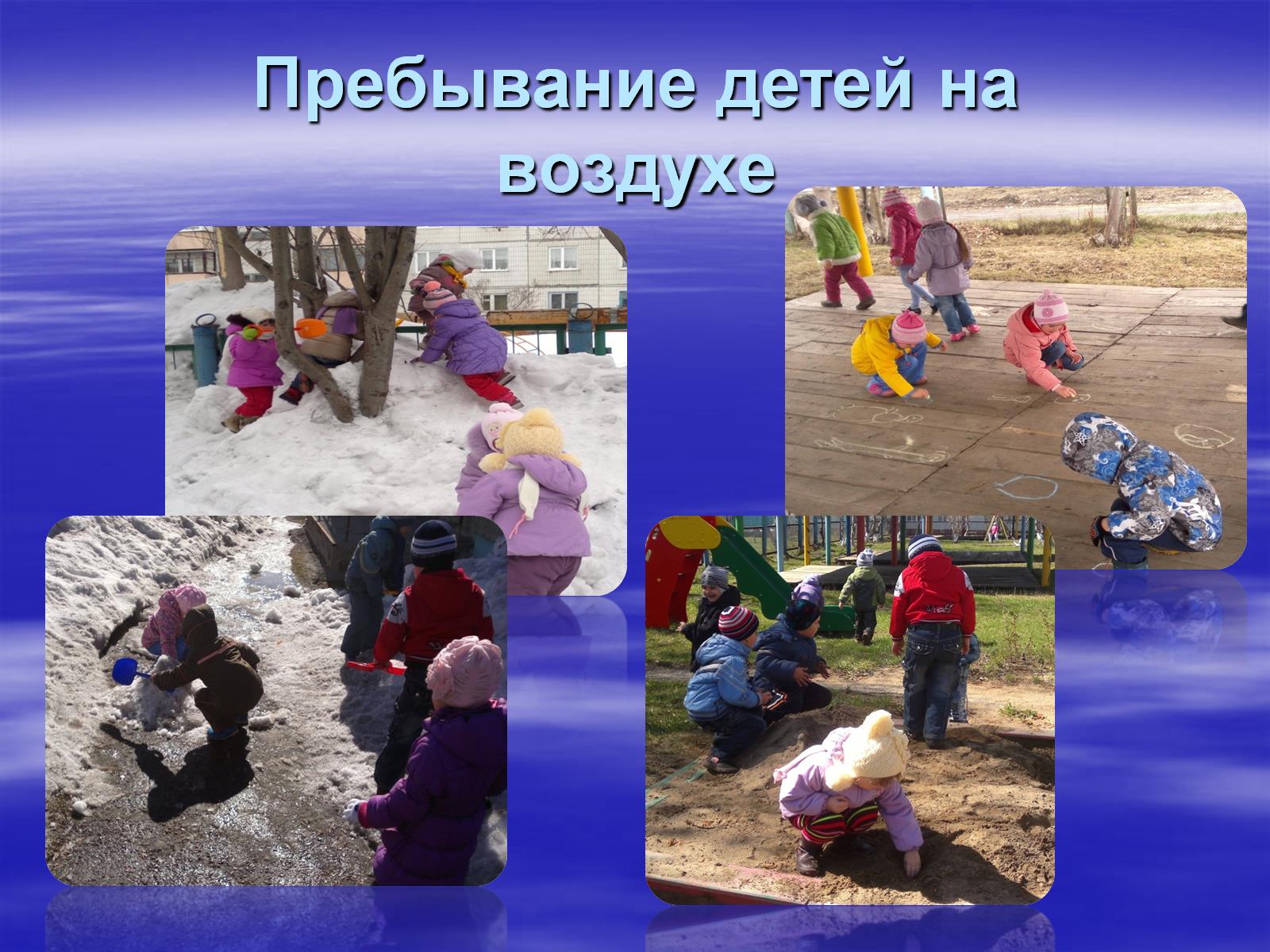 Пребывание детей на воздухе
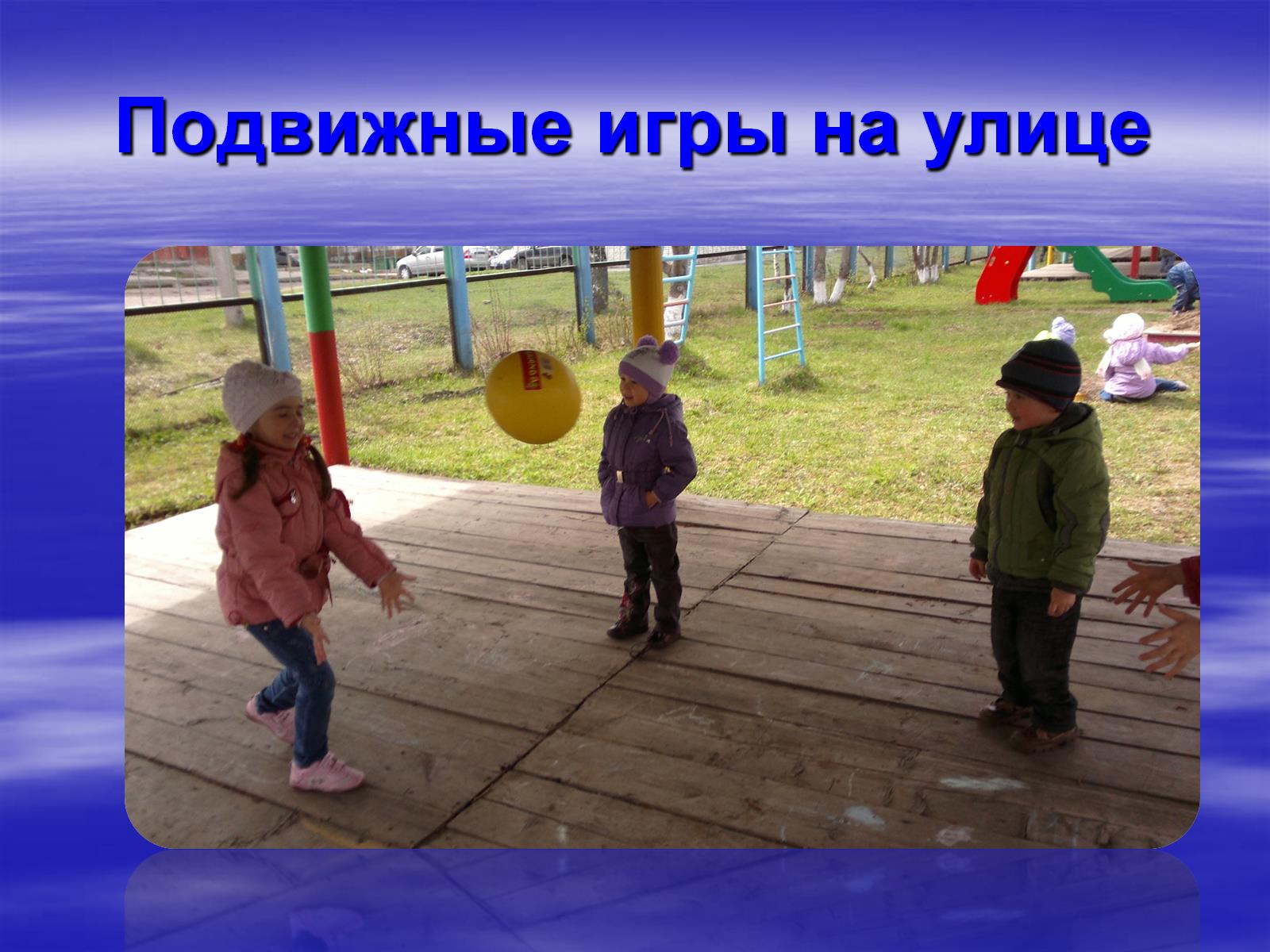 Подвижные игры на улице
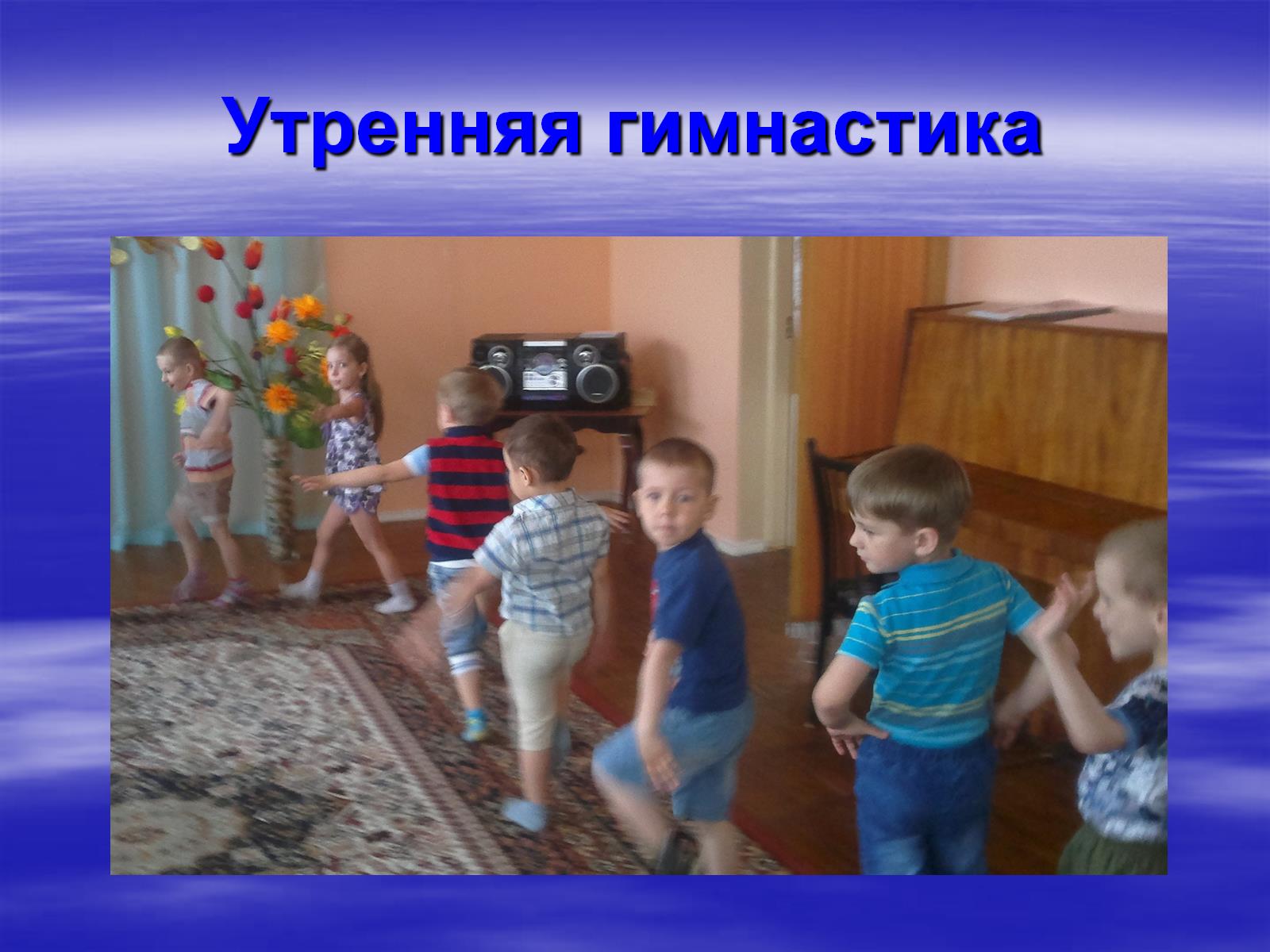 Утренняя гимнастика
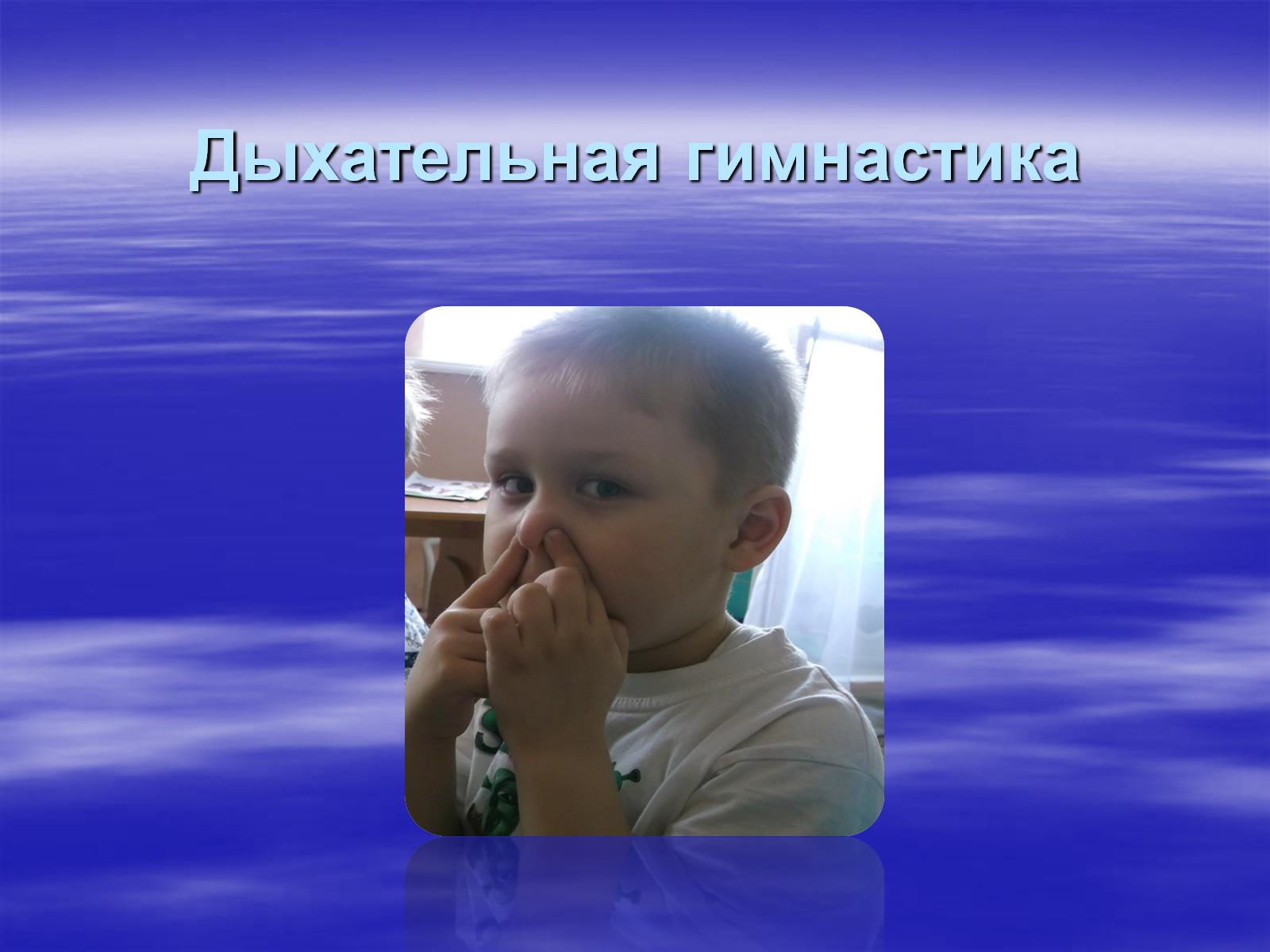 Дыхательная гимнастика
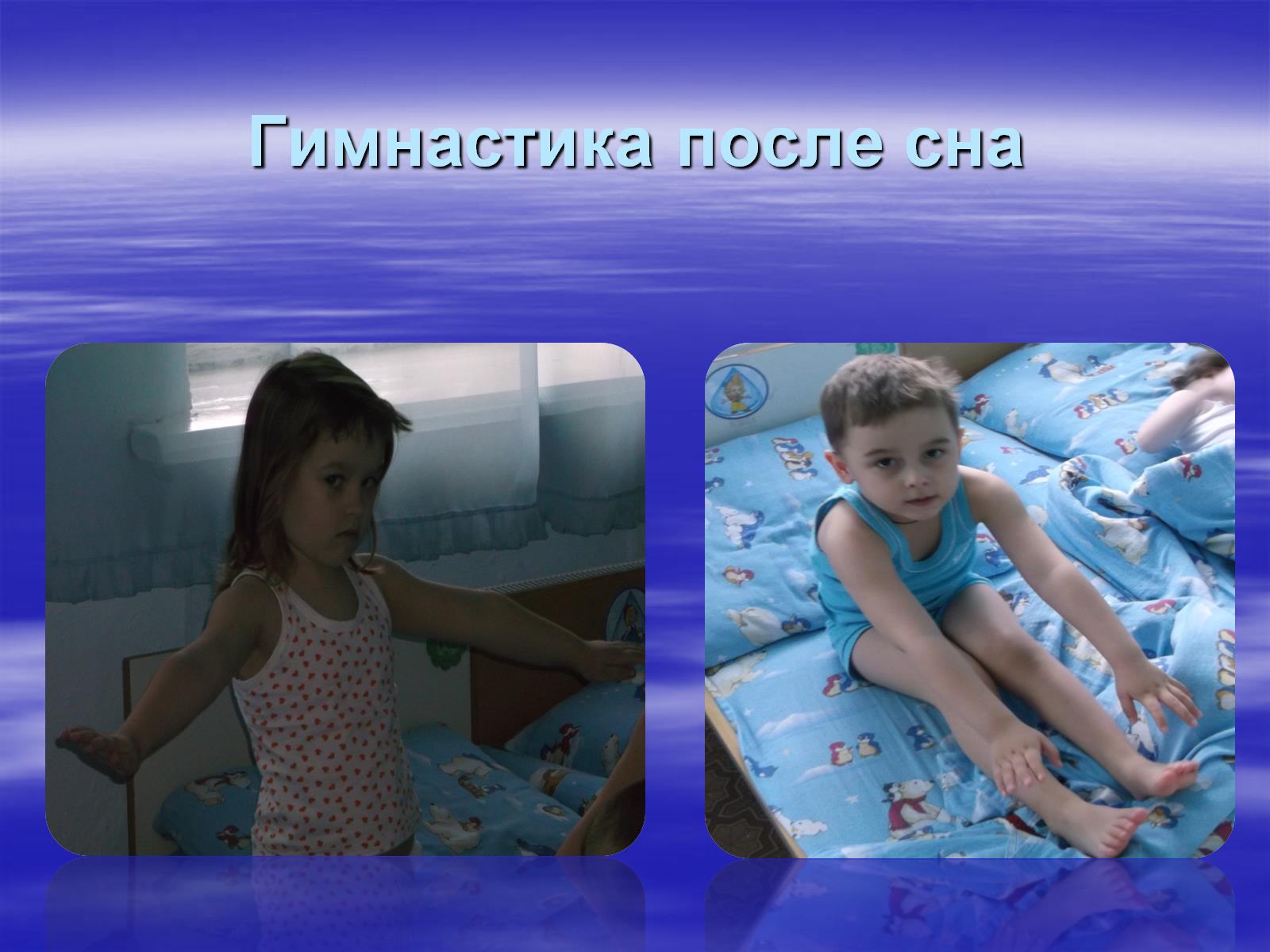 Гимнастика после сна
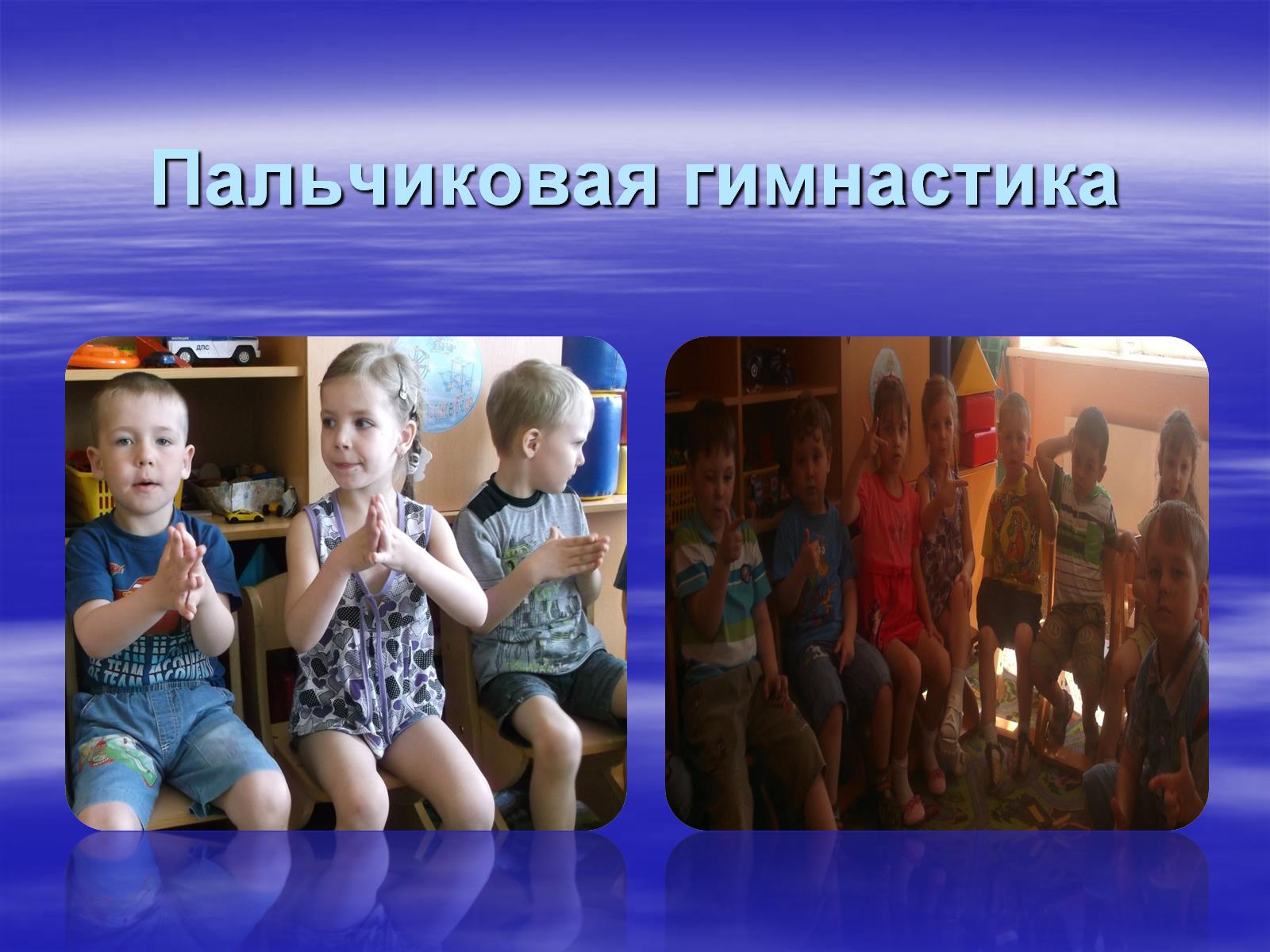 Пальчиковая гимнастика
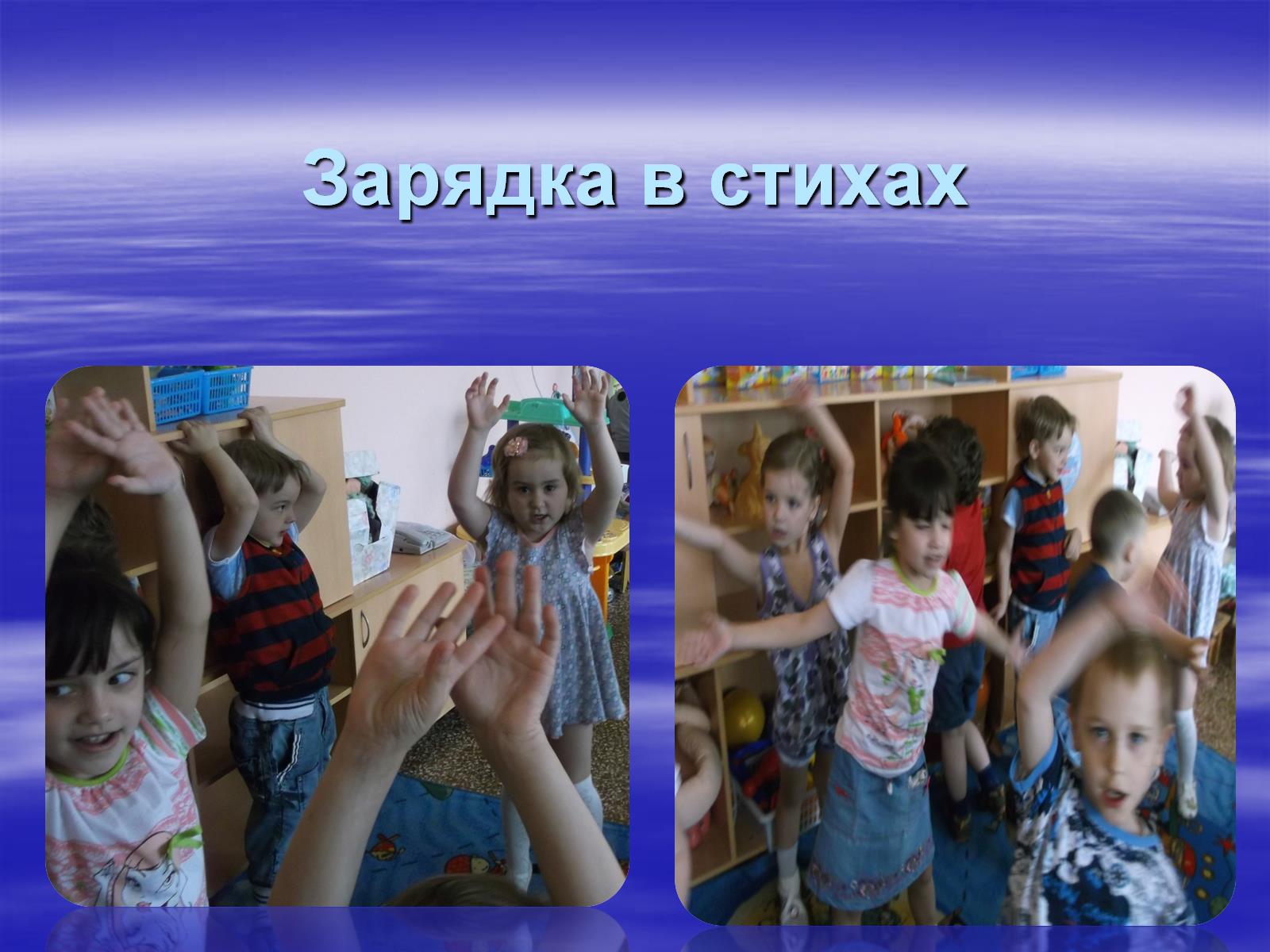 Зарядка в стихах
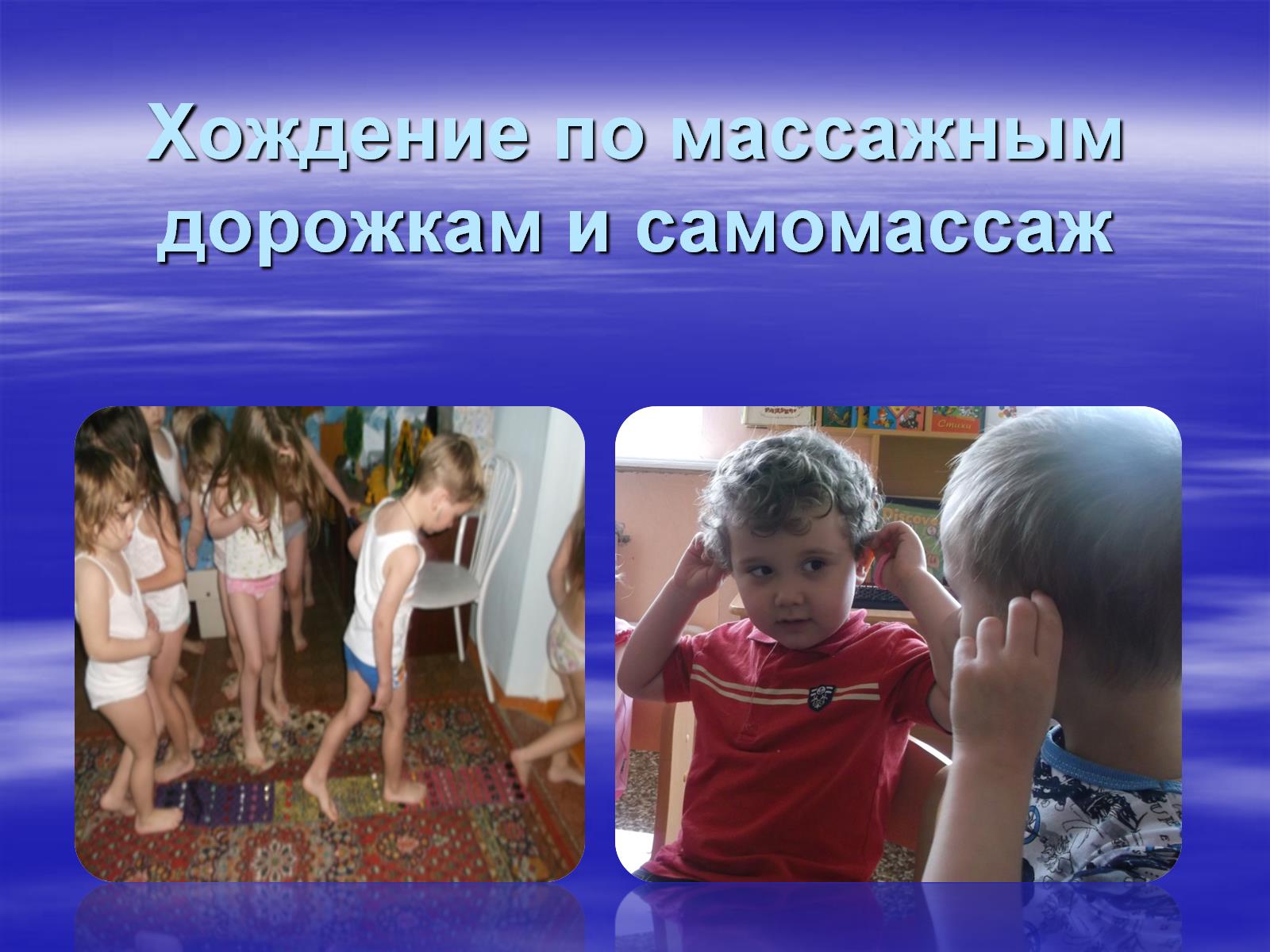 Хождение по массажным дорожкам и самомассаж
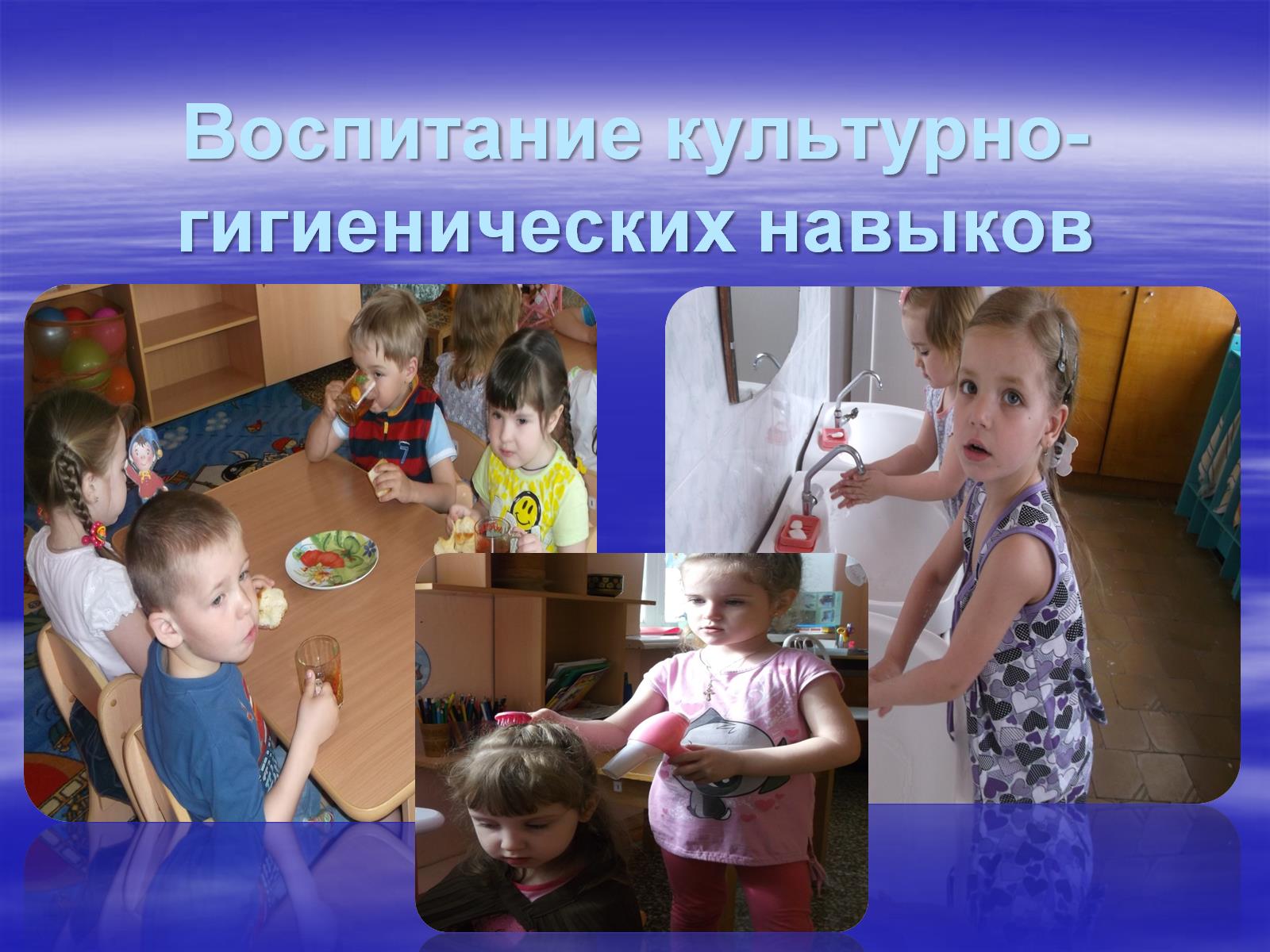 Воспитание культурно-гигиенических навыков
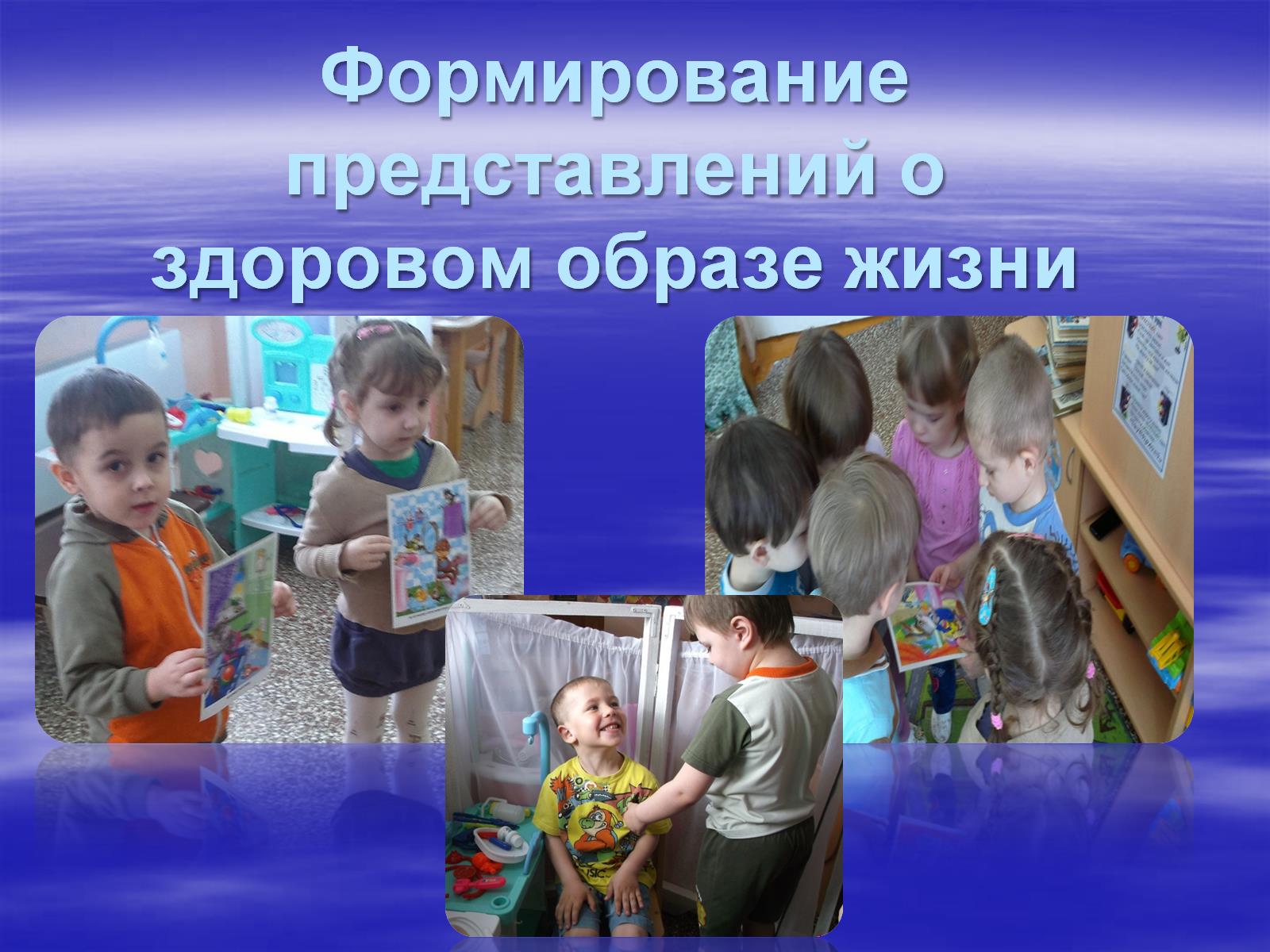 Формирование представлений о здоровом образе жизни
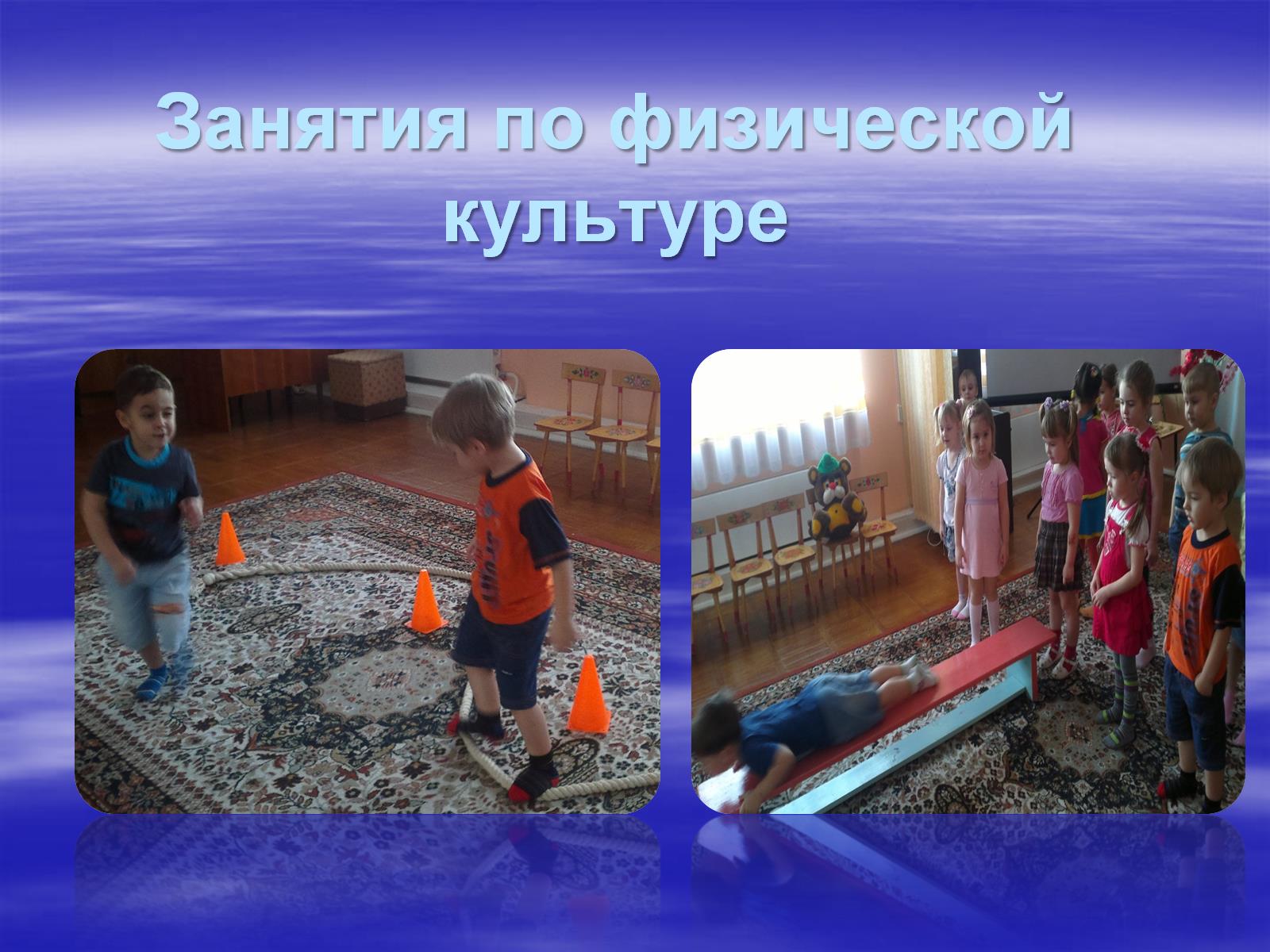 Занятия по физической культуре
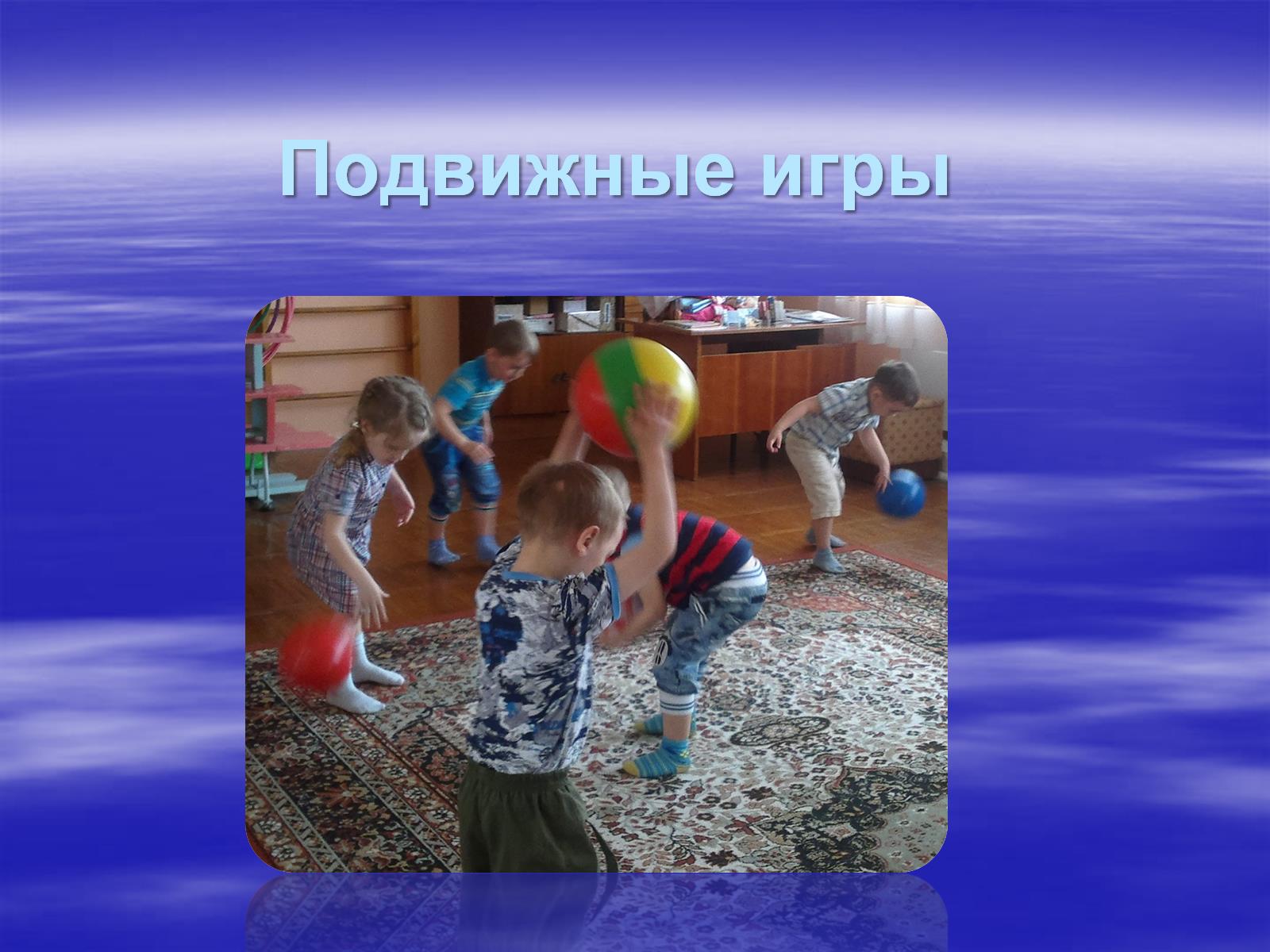 Подвижные игры
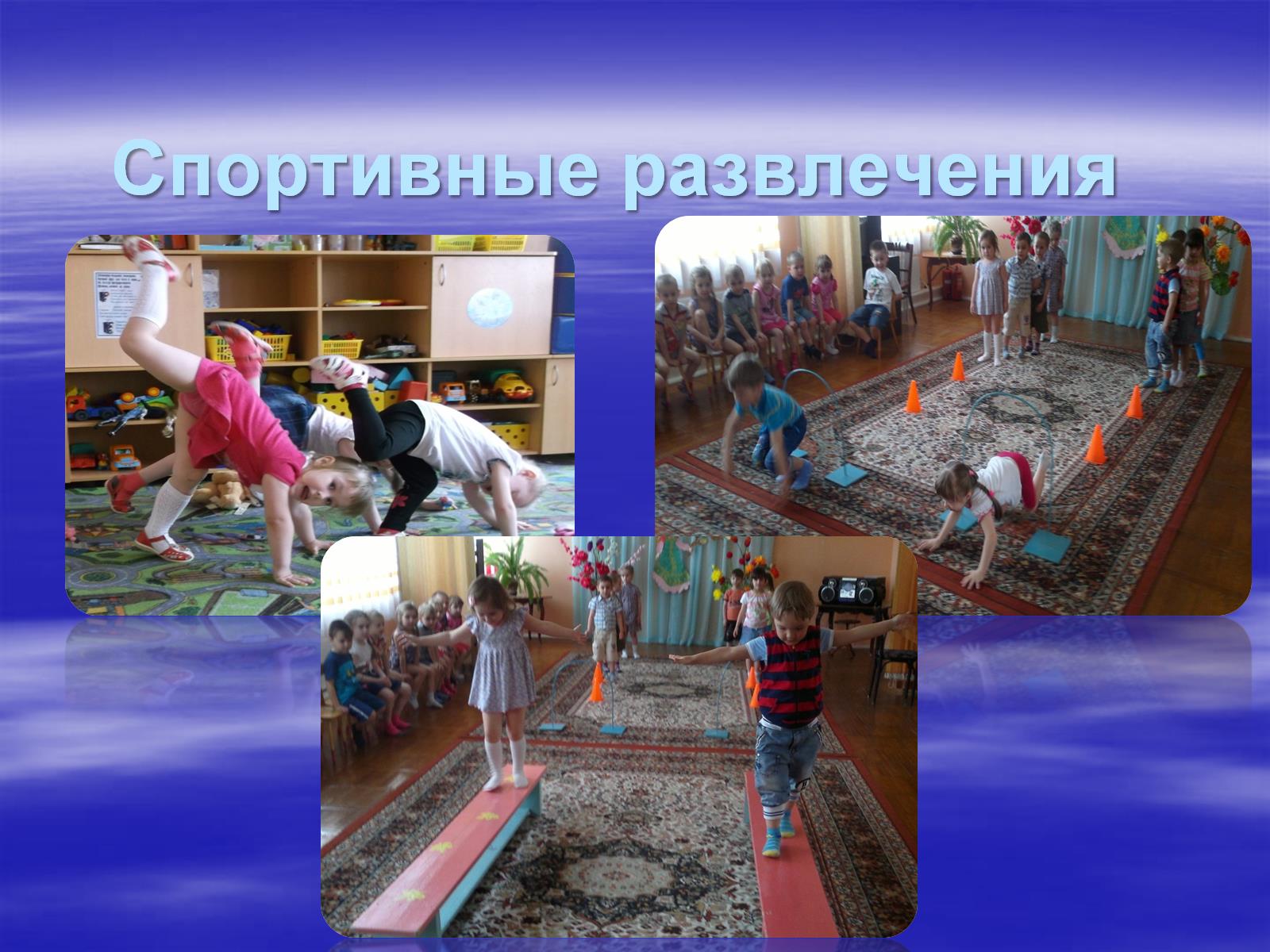 Спортивные развлечения